О проекте бюджета Ординского муниципального округа на 2021 год  и на плановый период 2022 и 2023 годов
докладчик – начальник управления финансов администрации Ординского муниципального округа А.В.Буторина
1
Основы составления проекта бюджета
Бюджетное послание Президента Российской Федерации
Прогноз социально-экономического развития
Основные направления бюджетной и налоговой политики
Муниципаль-
ные
 программы
Проект бюджета Ординского муниципального округа
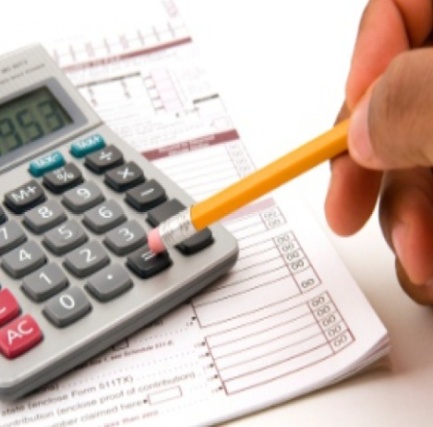 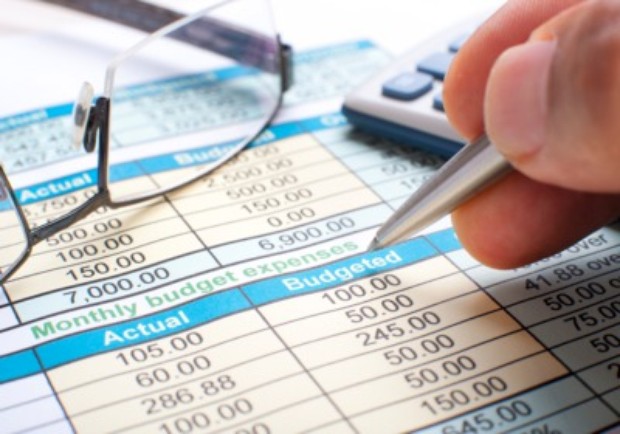 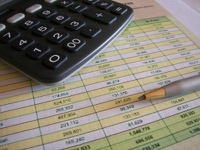 2
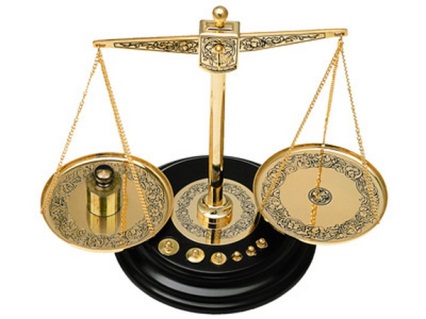 Основные параметры бюджета округа на 2021-2023 годы, тыс. руб.
3
Основные параметры проекта бюджета на 2021 год
Образование
280563,1 тыс.руб.
Доходы
631586,3
тыс. руб.
Налоговые доходы
71860,0
тыс.руб.
Национальная экономика
82840,3 тыс.руб.
Общегосударст. вопросы
82148,5 тыс.руб.
БЮДЖЕТ
Неналоговые доходы
64171,3
тыс.руб.
ЖКХ
99389,4 тыс.руб.
Культура,
34181,7 тыс.руб.
Социальная политика
32022,4 тыс.руб.
Расходы
 632506,5
тыс. руб.
Безвозмездные поступления
495555,0
тыс.руб.
ФИС
8622,8 тыс.руб.
Другие расходы
12738,3 тыс.руб.
4
Доходная часть бюджета на 2021 год
5
Формирование расходной части бюджета
6
Основные подходы к формированию расходов бюджета на 2021 год и плановый период 2022 и 2023 годов
7
Расходная часть бюджета на 2021-2023 годы, тыс. руб.
8
Расходы бюджета на реализацию муниципальных программ в 2021 году
291844   - Развитие системы образования
  69443   - Развитие дорожного хозяйства
  64065   - Развитие инфраструктуры и сферы ЖКХ 
  40107   - Развитие культуры, спорта и молодежной политики
  29958    - Комплексное развитие сельских территорий
  15302   - Развитие социальной сферы
  13841   - Обеспечение общественной безопасности
    7357   - Управление земельными ресурсами и имуществом
    3000   - Развитие сельского хозяйства
    1200   - Развитие малого и среднего предпринимательства
       200    - Развитие гражданского единства и гармонизация межнациональных отношений
       250    - Возрождение и развитие народных промыслов и ремёсел
536567 тыс.руб.
9
Структура расходов бюджета на 2021 год
10
Расходы бюджета в разрезе полномочий                                                                    (млн.руб.)
11
Расходные обязательства (местный бюджет)
285 329,2
тыс. руб.
Действующие
277 843,5 тыс.руб.
Принимаемые        
7 485,7 тыс.руб.
Объем бюджетных ассигнований на исполнение  публичных нормативных обязательств   4 712,8 тыс. руб.
12
Непрограммные  расходы (средства бюджета Ординского муниципального округа)
13
СПАСИБО ЗА ВНИМАНИЕ
14